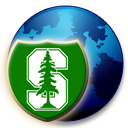 CS251 Fall 2021
(cs251.stanford.edu)
Bitcoin Scripts and Wallets
Dan Boneh
Note:  HW#1 is posted on the course web site.   Due Oct. 4.
Recap:  the Bitcoin blockchain
BH3
genesisblock
BH2
BH1
prev



Tx root
prev



Tx root
version	(4 bytes)
prev	(32 bytes)
time	(4 bytes)
bits	(4 bytes)
nonce	(4 bytes)
Tx root	(32 bytes)
H
H
H
…
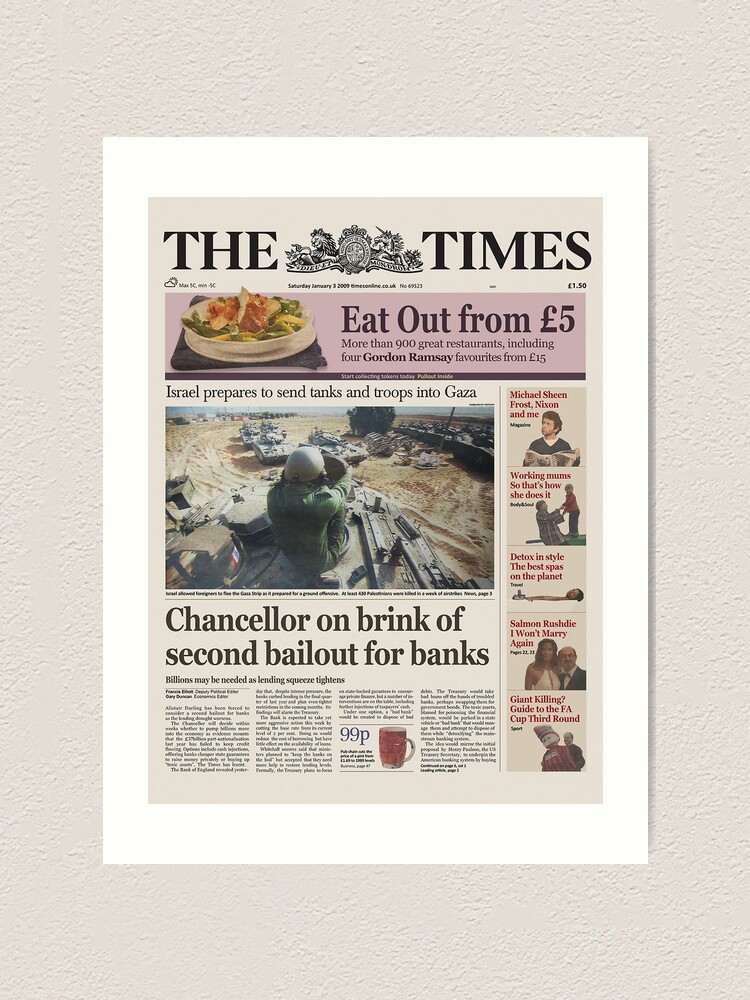 80 bytes
coinbase Tx
coinbase Tx
[Speaker Notes: Every block header contains the hash of the previous block header.]
Tx sequence
View the blockchain as a sequence of Tx    (append-only)
…
coinbase Tx
Tx cannot be erased:     mistaken Tx  ⇒  locked or lost of funds
[Speaker Notes: Unlike a canceled check:  no such thing as canceling a Tx.]
Tx structure   (non-coinbase)
input[0]
input[1]
input[2]
output[0]
output[1]
witnesses(part of input)
locktime
32 byte hash
TxID
out-index
ScriptSig
seq
input:
inputs
4 byte index
program
TxID = H(Tx)
ignore
outputs
(excluding witnesses)
(segwit)
8 bytes
value
ScriptPK
output:
program
(4 bytes)
#BTC = value/108
earliest block # that can include Tx
[Speaker Notes: 10-8 BTC = 1 Satoshi  ~ 0.01 cent
TxID are unique – two Tx cannot have the same TxID, because inputs are unique.   The only exception is the coinbase Tx, which has no inputs, so that two coinbase Tx can have the same TxID.   To solve that, every coinbase Tx includes the block height in its ScriptPk  (BIP 34).]
Example
null locktime
Tx1:
input
0
(funding Tx)
value
value
UTXO2
UTXO1
UTXO: unspent Tx output
0
2
5
ScriptPK
ScriptPK
TxID
1
ScriptSig
output
output
Tx2:
UTXO3
UTXO4
(spending Tx)
identifiesa UTXO
[Speaker Notes: ScriptPK specifies who or how can spend.]
Example
☓
null locktime
Tx1:
input
0
(funding Tx)
UTXO2
UTXO1
UTXO: unspent Tx output
0
2
5
ScriptPK
ScriptPK
TxID
1
ScriptSig
output
output
Tx2:
UTXO3
(spending Tx)
UTXO4
identifiesa UTXO
Validating Tx2
program from funding Tx:under what conditions
can UTXO be spent
Miners check (for each input):
The program       ScriptSig | ScriptPK     returns true
TxID | index    is in the current UTXO set
sum input values  ≥  sum output values
After Tx2 is posted, miners remove UTXO2 from UTXO set
program from spending Tx:proof that conditions are met
[Speaker Notes: Spent UTXOs can be forgotten.   They are no longer needed for block validation.]
Transaction types:   (1) P2PKH
pay to public key hash
Alice want to pay Bob 5 BTC:
step 1:   Bob generates sig key pair   (pkB, skB)   ⇽  Gen()
step 2:   Bob computes his Bitcoin address as   addrB ⇽ H(pkB)
step 3:   Bob sends addrB to Alice
step 4:   Alice posts Tx:
UTXOA for Alice (change)
UTXOB for Bob
input
7 BTC
0
Point to Alice’s UTXO
5
2
ScriptPKA
ScriptPKB
ScriptPKB:
DUP  HASH256  <addrB>  EQVERIFY  CHECKSIG
Transaction types:   (1) P2PKH
pay to public key hash
“input” contains ScriptSig that authorizes spending Alice’s UTXO
example:  ScriptSig  contains Alice’s signature on Tx
	⟹   miners cannot change ScriptPKB    (will invalidate Alice’s signature)
UTXOA for Alice (change)
UTXOB for Bob
input
7 BTC
0
Point to Alice’s UTXO
5
2
ScriptPKA
ScriptPKB
ScriptPKB:
DUP  HASH256  <addrB>  EQVERIFY  CHECKSIG
Transaction types:   (1) P2PKH
Later, when Bob wants to spend his UTXO:	   create a Txspend
Txspend:
0
TxID
0
ScriptSigB
output
output
points toUTXOB
(authorizes spending UTXOB)
<sig>  <pkB>
<sig> = Sign(skB, Tx)   where  Tx = (Txspend excluding all ScriptSigs)       (SIGHASH_ALL)
Miners validate that   ScriptSigB | ScriptPKB   returns true
[Speaker Notes: <sig> ensures that miners cannot change the Tx outputs.]
Transaction types: (2) P2SH:  pay to script hash
(pre SegWit in 2017)
Payer specifies a redeem script (instead of just pkhash) 
Usage:	(1) Bob publishes   hash(redeem script)    ⟵ Bitcoint addr.
	(2) Alice sends funds to that address in funding Tx
	(3) Bob can spend UTXO if he can satisfy the script
ScriptPK in UTXO:     HASH160   <H(redeem script)>  EQUAL
ScriptSig to spend:   <sig1> <sig2> … <sign> <redeem script>
payer can specify complex conditions for when UTXO can be spent
P2SH
Miner verifies:
<ScriptSig>  ScriptPK  = true	⟵ spending Tx gave correct script
(2)    ScriptSig = true	 ⟵ script is satisfied
Example P2SH:    multisig
Goal:  spending a UTXO requires  t-out-of-n  signatures

Redeem script for  2-out-of-3:      (chosen by payer)
	<2>  <PK1>  <PK2>  <PK3>  <3>  CHECKMULTISIG
hash gives P2SH address
threshold
ScriptSig to spend:  (by payee)     <0> <sig1> <sig3> <redeem script>
(in the clear)
[Speaker Notes: Note:  redeem script becomes public when spending Tx.     Several tricks make it possible to keep redeem script secret, unless there is a dispute   (Taproot)]
Abstractly …
Multisig address:    addr = H(PK1, PK2, PK3, 2-of-3)
Tx1:
Tx2:
input
0
(funding Tx)
(spending Tx)
7 BTC
UTXOB for Bob
UTXOA for Alice (change)
input:  UTXO,  sig1, sig3, PK1, PK2, PK3, 2-of-3
output
0
5
2
ScriptPKA
addr
Example Bitcoin scripts
Protecting assets with a co-signatory
Alice stores her funds in UTXOs for   addr = 2-of-2(PKA, PKS)
PKS
PKA
spending Tx
post Tx with <sigA> <sigS>
Alice
custody
server
is this Alice
<sigS> on Tx
yep, it’s me
⇒  theft of Alice’s SKA does not compromise BTC
[Speaker Notes: Alice’s authentication:  out of band (cell phone, pwd, etc.)]
Escrow service
Alice wants to buy a backpack for 0.1₿ from merchant Bob 
Goal:  Alice only pays after backpack arrives, but can’t not pay
addr = 2-of-3(PKA, PKB, PKJ)
postpaymentof 0.11₿to addr
(UTXOA)
backpack arrives
send <sigA> on Tx:UTXOA⇾ (PKB:0.1, PKA:0.01)
once see Tx on chain
mail backpack
redeem using<sigA> <sigB> 
on Tx
want backpack for 0.1₿
Judge
Alice
Bob
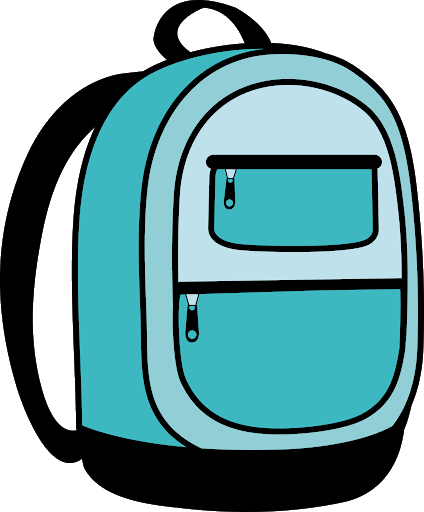 PKA
PKB
PKJ
[Speaker Notes: redeem:  2-of-3 is satisfied.]
Escrow service:  a dispute
Backpack never arrives:   (Bob at fault)
		Alice gets her funds back with help of Judge and a Tx:
		Tx:   ( UTXOA ⇾  PKA  ,   sigA,  sigJudge  )          [2-out-of-3]
Alice never sends  sigA:    (Alice at fault)
		Bob gets paid with help of Judge as a Tx:
		Tx:   ( UTXOA ⇾  PKB  ,   sigB,  sigJudge  )           [2-out-of-3]
(3)  Both are at fault:    Judge publishes <sigJudge> on Tx:
		Tx:   ( UTXOA ⇾  PKA: 0.05,  PKB: 0.05,  PKJ: 0.01  )
	Now either Alice or Bob can execute this Tx.
Cross Chain Atomic Swap
Alice has 5 BTC,     Bob has 2 LTC (LiteCoin).     They want to swap.
Want a sequence of Tx on the Bitcoin and Litecoin chains s.t.:
either success:   Alice has 2 LTC and Bob has 5 BTX,
or failure:   no funds move.
Swap cannot get stuck halfway.
Goal:  design a sequence of Tx to do this. 
  solution:   programming proj #1 ex 4.
Managing crypto assets:  Wallets
Managing secret keys
Users can have many  PK/SK:    
one per Bitcoin address, Ethereum address, …

Wallets:
Generates PK/SK, and stores SK,
Post and verify Tx,
Show balances
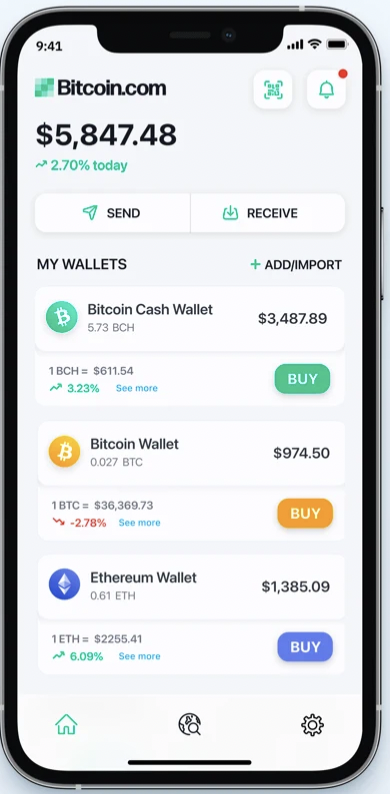 [Speaker Notes: How much Bitcoin do I own?]
Managing lots of secret keys
Types of wallets:
cloud  (e.g., Coinbase):  cloud holds secret keys … like a bank. 
laptop/phone:  Electrum,  MetaMask, …
hardware:  Trezor,  Ledger, …
paper:  print all sk on paper
brain:  memorize sk (bad idea)
Hybrid:  non-custodial cloud wallet (using threshold signatures)
client storessecret keys
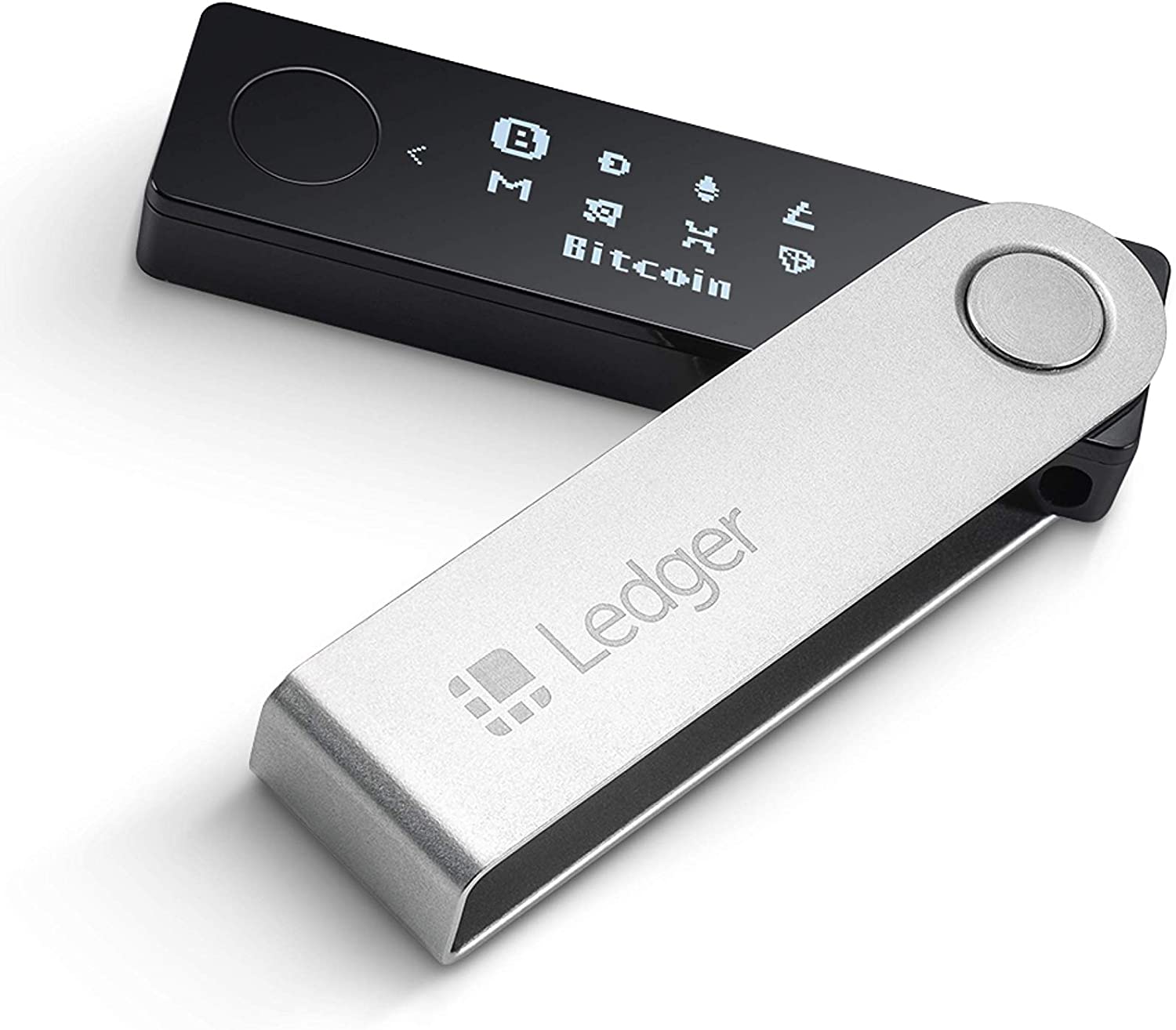 Not your keys, not your coins  …
but lose key ⇒ lose funds
[Speaker Notes: Threshold signatures in section.]
Simplified Payment Verification (SPV)
How does a client wallet display Alice’s current balances?
Laptop/phone wallet needs to verify an incoming payment 
Goal:  do so w/o downloading entire blockchain   (366 GB)
	SPV:	(1) download all block headers  (56 MB)
			(2) Tx download:
wallet ⇾ server: list of my wallet addrs (Bloom filter)
server ⇾ wallet:   Tx involving addresses +						Merkle proof to block header.
Tx root
block header
Simplified Payment Verification (SPV)
Problems:   
(1)  Security:  are BH the ones on the blockchain?  Can server omit Tx?
Electrum:	download block headers from ten random servers,	optionally, also from a trusted full node.
							List of servers:   electrum.org/#community
(2) Privacy:   remote server can test if an addr belongs to wallet
We will see better light client designs later in the course (e.g. Celo)
Hardware wallet:   Ledger, Trezor, …
End user can have lots of secret keys.    How to store them ???

Hardware wallet  (e.g.,  Ledger Nano X)
-    connects to laptop or phone wallet using Bluetooth or USB
manages many secret keys
Bolos OS: each coin type is an app on top of OS
PIN to unlock HW    (up to 48 digits)
screen and buttons to verify and confirm Tx
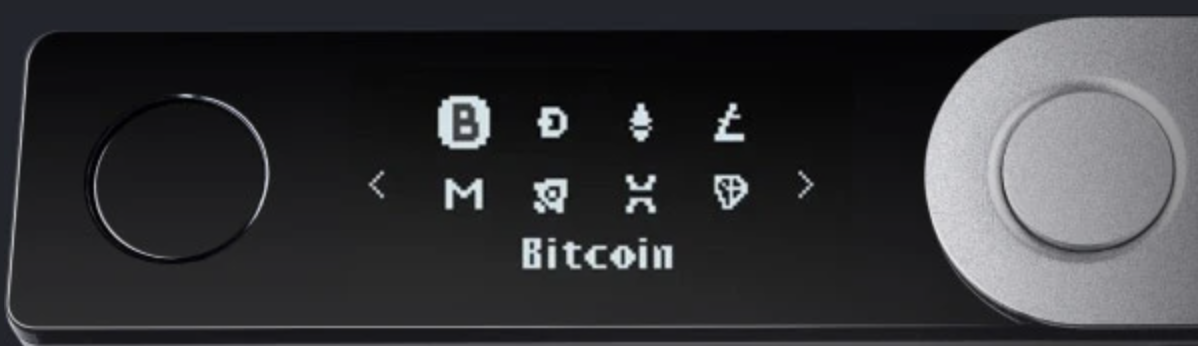 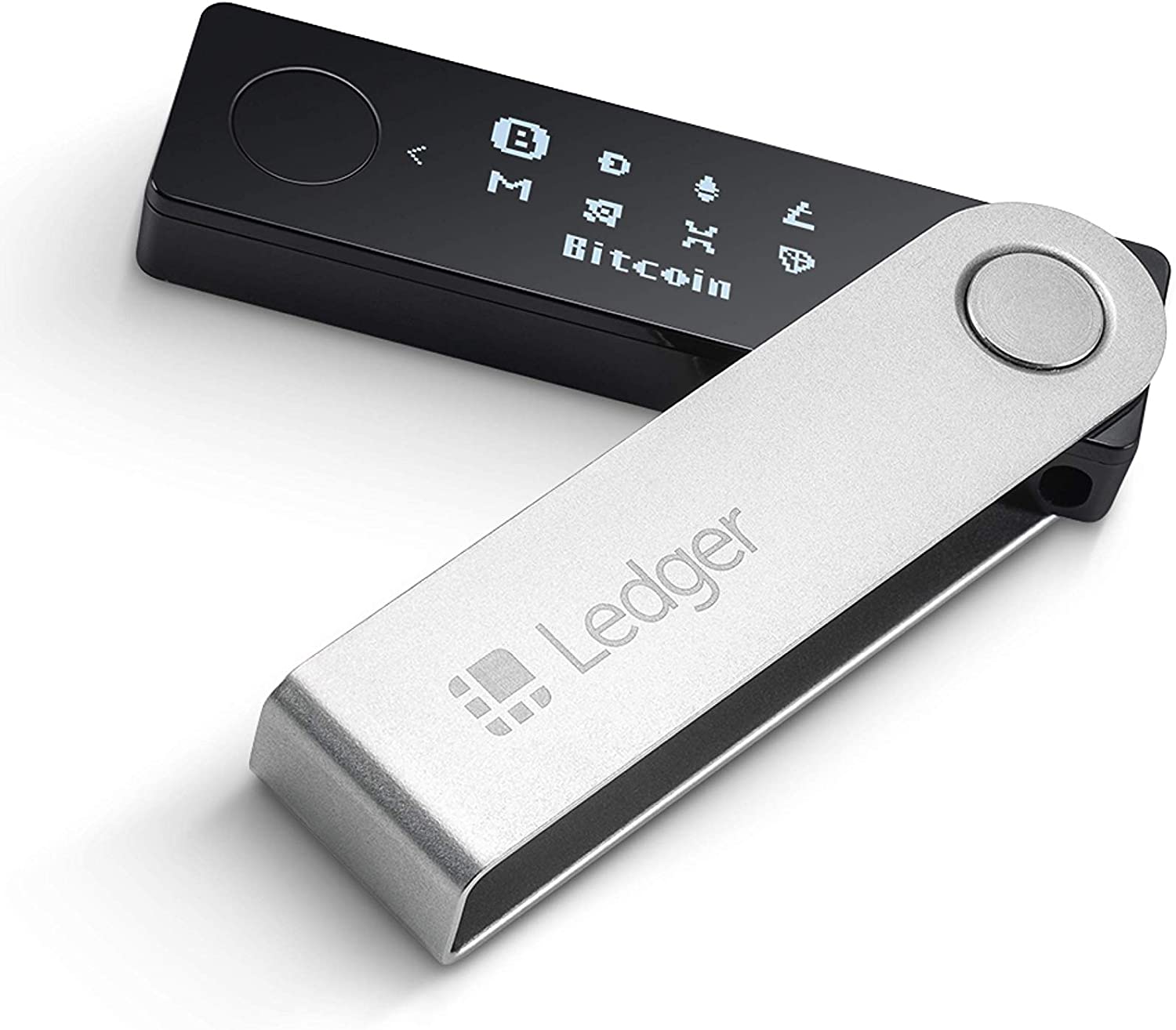 Hardware wallet:  backup
ECDSA public key
On Ledger
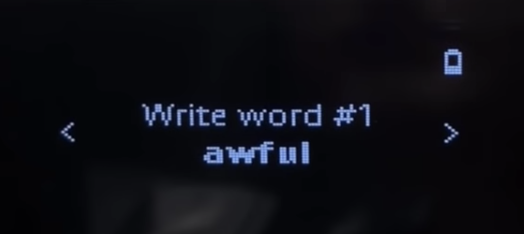 When initializing ledger:  
user asked to write down the 24 words
each word encodes 11 bits  (24 ×11 = 268 bits)
list of 2048 words in different languages (BIP 39)
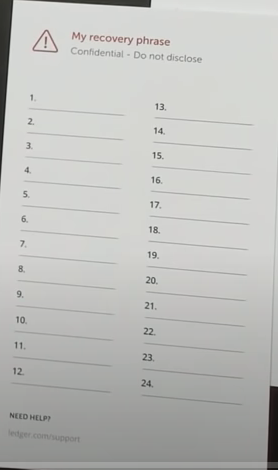 [Speaker Notes: pre-initialized wallet purchased on eBay.]
Example:  English word list
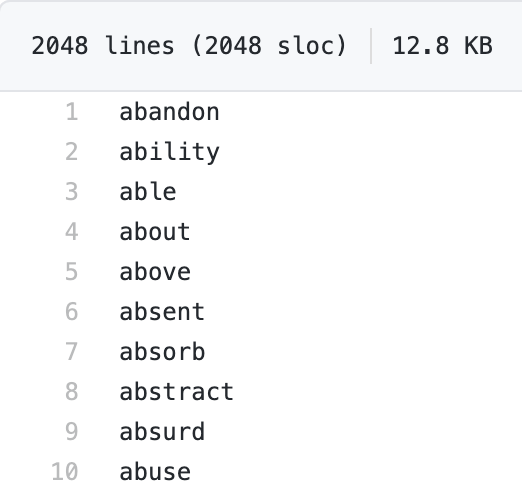 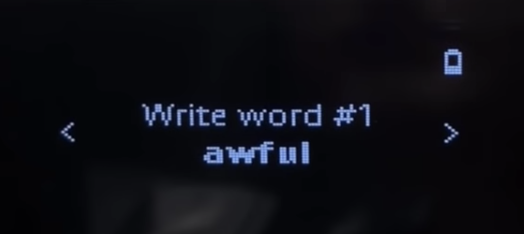 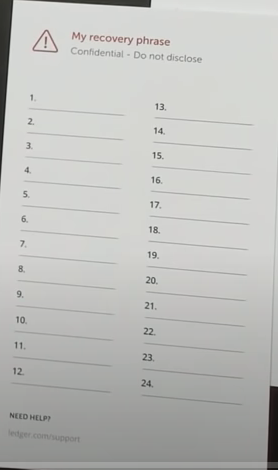 ⋮
save list of 24 words
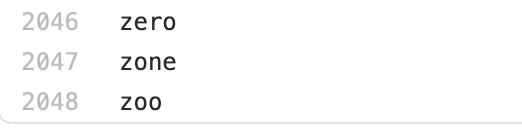 [Speaker Notes: https://github.com/trezor/python-mnemonic/blob/master/mnemonic/wordlist/english.txt]
Crypto Steel
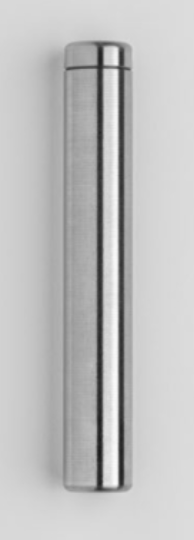 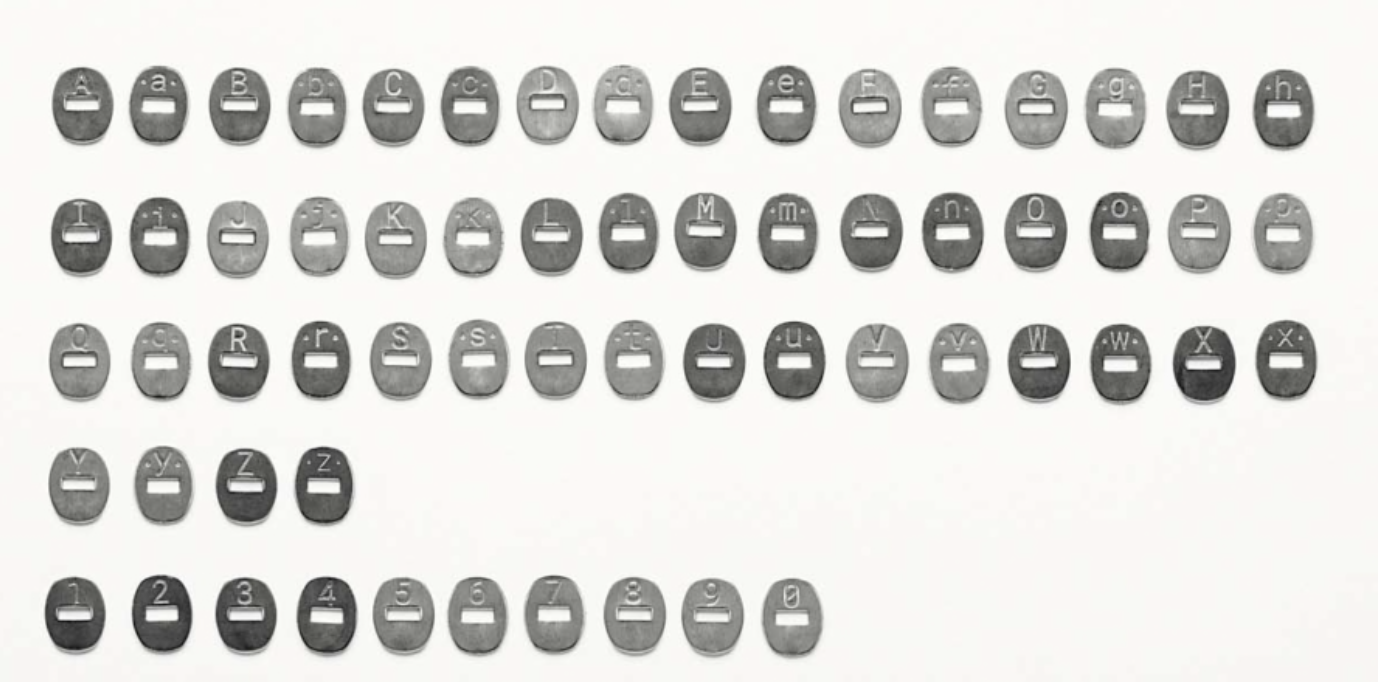 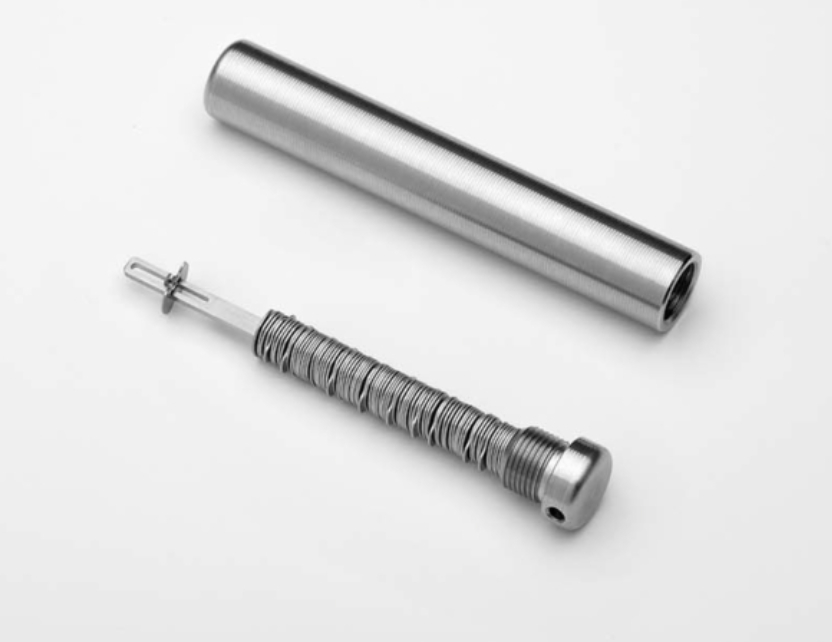 Careful with unused letters …
On Ledger
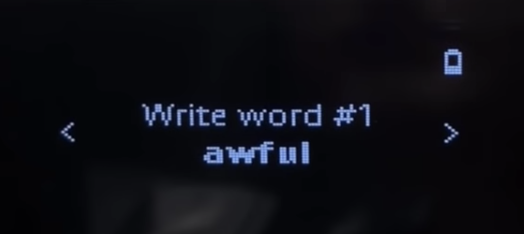 When initializing ledger:  
user asked to write down the 24 words
each word encodes 11 bits  (24 ×11 = 268 bits)
list of 2048 words in different languages (BIP 39)


Beware of “pre-initialized HW wallet”
2018:   funds transferred to wallet promptly stolen
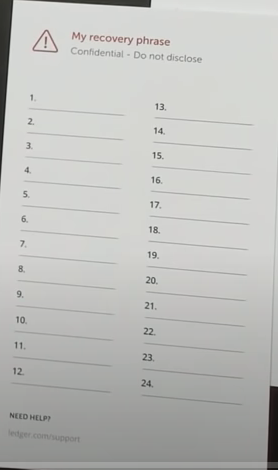 [Speaker Notes: pre-initialized wallet purchased on eBay.]
How to securely check balances?
Idea 2:   (used in HD wallets)
kpub  does not reveal sk1, sk2, …
computed from kpub
[Speaker Notes: HD wallet:  hierarchical deterministic wallet]
Paper wallet     (be careful when generating)
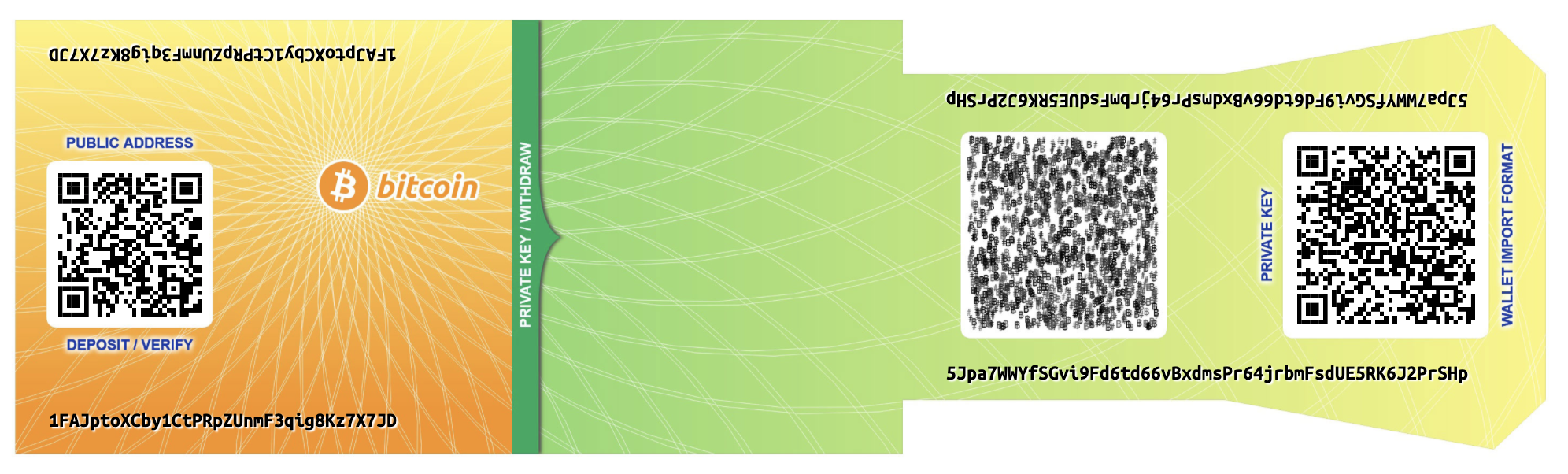 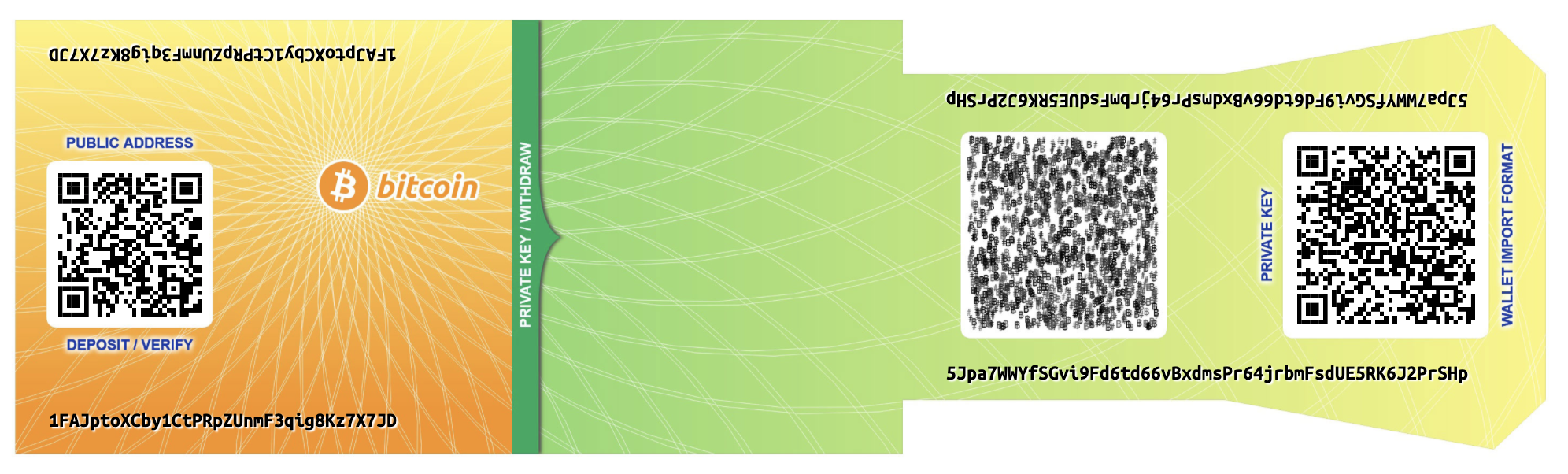 signing key (cleartext)
Bitcoin address = base58(hash(PK))
base58 = a-zA-Z0-9  without {0,O,l,1}
[Speaker Notes: base58:   62 – 4 = 58.    Javascript that generated secret key can easily steal it.]
Managing crypto assets in the cloud
How exchanges store assets
Hot/cold storage
Coinbase:  holds customer assets
Design:  98% of assets (SK) are held in cold storage
hot wallet (2%)
cold storage (98%)
SKhot
2% of assets
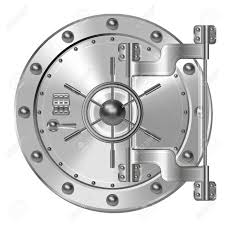 customers
[Speaker Notes: Vault is used when need to reconstruct K0 and move funds out of cold storage.   Otherwise, K0 is split into shares all over the world.]
Problems
Can’t prove ownership of assets in cold storage, without accessing cold storage:
To prove ownership  (e.g., in audit or in a proof of solvency) 
To participate in proof-of-stake consensus

Solutions:
Keep everything in hot wallet   (e.g, Anchorage)
Proxy keys:	keys that prove ownership of assets, 				but cannot spend assets
END  OF  LECTURE
Next lecture:   consensus